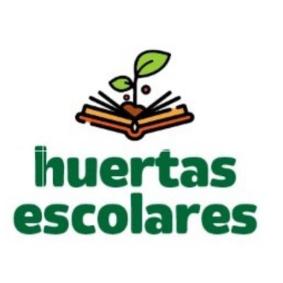 1° Capacitación del Programa Provincial de Huertas Escolares.
MÓDULO 2
Docentes responsables: Kati Pohjola & José Oyola
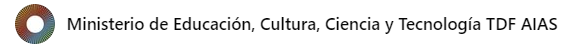 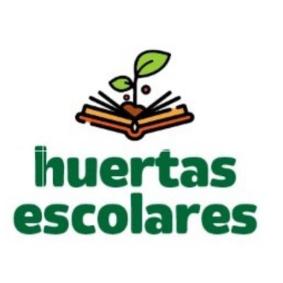 Explorar y descubrir como posibilidades de abordaje.
Las estrategias para la exploración proponen que los y las estudiantes se sumerjan tanto en la indagación de los contenidos nuevos, como en los modos y las estrategias que utilizan para aprender esos contenidos. Para que no naufraguen en su intento de navegar por el vasto mundo del conocimiento, los docentes tienen que guiar sus procesos de búsqueda y no solo mandar a hacer una tarea. 
Para los y las estudiantes, explorar implica: 
		1. Hacer preguntas. 
		2. Formular hipótesis provisorias. 
		3. Recopilar información. 
		4. Construir conocimiento. 
Rebeca Anijovich
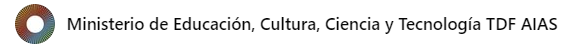 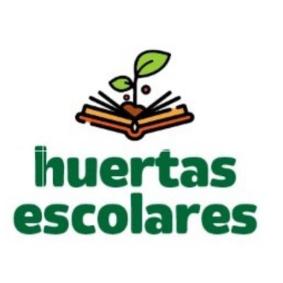 1. Hacer preguntas significa 'indagar aspectos del tema que despiertan en los alumnos curiosidad, interés, ganas de saber’. 
2. Formular hipótesis provisorias: con ellas, se exploran los conocimientos previos, y se establece la conexión con ellos. Se producen las primeras inferencias del tipo: "Creo que esto es...", o predicciones como "Si hacemos esto...". 
3. Recopilar información: lo que no equivale a lanzarse al vacío, en-tendiendo que el universo y el acceso a la información, en la actualidad, es infinito. Recopilar información significa 'planificar la búsqueda, seleccionar la información, clasificarla y, por último, organizarla’. 
4. Construir conocimiento: esta construcción se vincula con la posibilidad de lograr un cambio conceptual en las concepciones iniciales de nuestros alumnos. Esto es el pasaje del conocimiento cotidiano al conocimiento disciplinar. 
Rebeca Anijovich
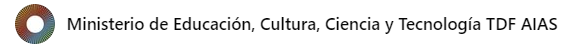 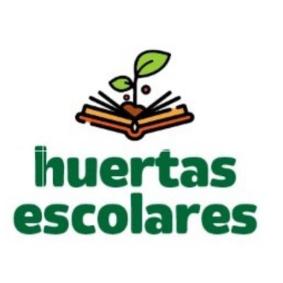 Construyendo una propuesta de trabajo áulico en forma grupal.
Enfoque: explorar y descubrir.

Nivel, ciclo y año: 

Mirada desde las competencias: 

Grupo de estudiantes (caracterizar):
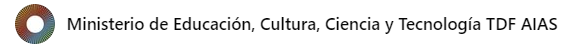 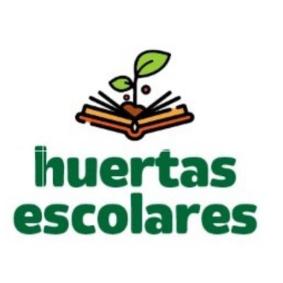 Temas (módulo 2): diseño de la huerta escolar, semillas y autoproducción de semillas, aromáticas, sus beneficios y su rol en el huerto.

Contenidos curriculares: 

Área/s de conocimiento implicada/s:

Propósitos de enseñanza:

Objetivos de aprendizaje:
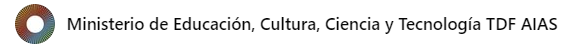 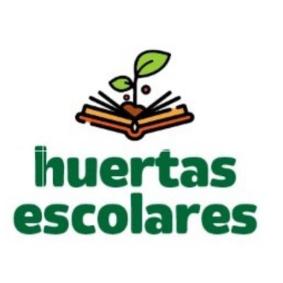 Iniciando la secuenciación de la actividad.
Momento de indagación como instancia de despertar la curiosidad: pensar en estrategias que no solo se refugien en “la pregunta” como única manera de abordar este aspecto.
Formulación de hipótesis provisorias. ¿De qué modo se podrían movilizar en el otro las primeras inferencias en torno al tema?
Recopilación de información. Detallar qué fuentes se emplearán y de qué modo se socializará esa información.
Construcción de conocimiento: ¿cómo se abordará esta instancia de forma teórico – práctica?
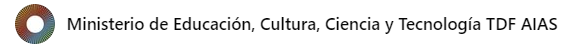 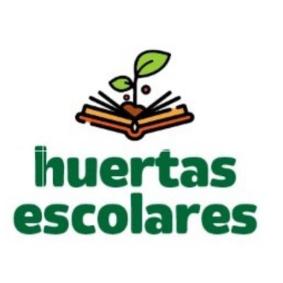 Descripción de la actividad
Describir de qué modo se llevará adelante la actividad establecida. Es necesario que pueda tenerse presente la organización de los diferentes momentos de una clase, para poder dar cuenta de una secuenciación.
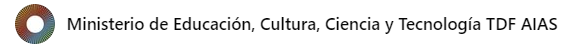 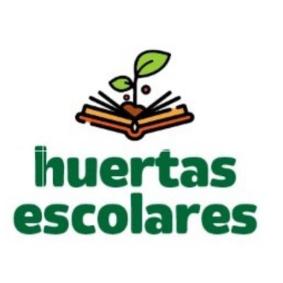 Evaluación de la propuesta.
La evaluación de la propuesta, siempre se encuentra en correlación con los propósitos de enseñanza y objetivos de aprendizaje que nos hemos planteado. Aquí existen diversas estrategias para realizar este abordaje, pero proponemos aquí, que puedan plantear interrogantes que a priori, interpelen su propuesta.

Por ejemplo: A lo largo de la secuencia ¿pudieron todas y todos los estudiantes tener contacto con las diferentes etapas/ ejes de la propuesta?

Estos interrogantes operan como disparadores para poder volver sobre aquello que hemos planificado, y potenciar/ modificar aquellos aspectos que hemos encontrado que podrían complejizar y dar más significado nuestra actividad/ secuencia/ propuesta.
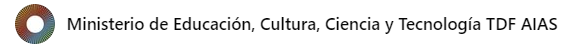 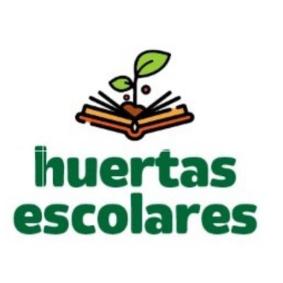 Propuesta de actividad de cierre
Actividad individual.

Fecha de entrega: 16 de diciembre de 2022.
Datos que se deben consignar en la portada: nombre y apellido, DNI, cargo, institución/es en las que trabaja, correo electrónico laboral.
Especificaciones técnicas: letra Arial 10, interlineado 1,5, formato del documento ÚNICAMENTE Word (.doc / .docx)
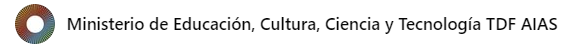 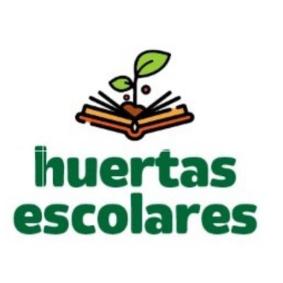 Propuesta: construcción/ corrección de una actividad como parte de una secuencia didáctica.
La actividad deberá incluir:
Nombre de la actividad.
Disponer / caracterizar un grupo de un nivel/modalidad determinado.
Plantear propósitos de enseñanza y objetivos de aprendizaje.
Tema y contenido: seleccionar un/unos contenido/s curricular/es que se crean posibles abordar desde la huerta escolar.
Se sugiere realizar el abordaje de la actividad a partir de lo conceptualizado en las clases de la capacitación (Explorar y Descubrir - R. Anijovich)
La propuesta podrá abarcar más de una clase y deberá contener una presentación, desarrollo y cierre. 
Recursos materiales necesarios para la realización de la propuesta.
Realizar una evaluación de la propuesta implementada.
Bibliografía.
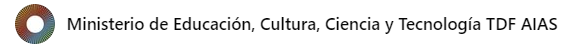 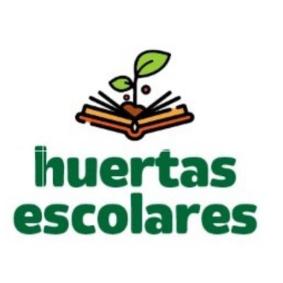 Consideraciones diferenciales en relación a la propuesta de trabajo final:

Las personas que hayan cursado el Módulo 1.
Releer la devolución del trabajo presentado y, en base a los aportes y lo trabajado en el módulo 2, realizar los aportes, modificaciones y /o ampliación de la propuesta.
La personas que hayan cursado UNICAMENTE el Módulo 2.
- Retomar los elaborado de manera grupal en el encuentro del 22/11/22, y finalizar la elaboración de esa propuesta, teniendo en cuenta los ejes planteados anteriormente.
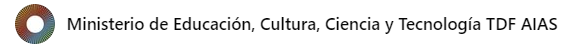 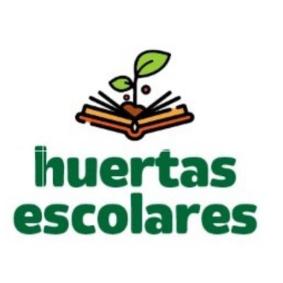 Fecha de entrega límite: 16 de diciembre 2022.
Entrega únicamente a: huertasescolares@tdf.edu.ar 
Asunto: Trabajo Final – Capacitación Ushuaia (Módulo 2)


¡MUCHAS GRACIAS!
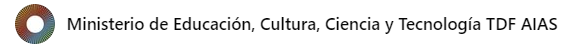